UNIVERSIDAD AUTONOMA GEBRIEL RENE MORENOFACULTAD INTEGRAL DEL CHACOUNIDAD DE POSTGRADO
DIPLOMADO EN ADMINISTRACION Y GESTION TRIBUTARIA




MODULO II: “TALLER DE TRIBUTACION”

Camiri-Bolivia
Noviembre - 2014
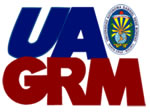 OBJETIVOS
REALIZAR PRACTICAS SOBRE LA APLICACION DE LOS PRINCIPALES PROBLEMAS TRIBUTARIOS QUE SE PRESENTAN EN LA REALIDAD EN LAS EMPRESAS.
REALIZAR LA APLICACION PRACTICA DE LOS PRINCIPALES IMPUESTOS EN BOLIVIA IVA, IT, IUE, RC-IVA
UTILIZAR LAS HERRAMIENTAS TECNOLOGICAS PARA LA DECLARACION DE LOS IMPUESTOS.
PRACTICAR LA LIQUIDACION Y FORMAS DE PAGO DE LOS PRINCIPALES IMPUESTOS, PAGOS PARCIALES, PAGO CON VALORES, COMPENSACIONES.
CONTENIDO
Sistema Tributario Boliviano
Impuesto al Valor Agregado IVA, aplicación práctica, exportaciones, Formulario 200, F-210, Boletas de Pago 1000 y 2000
Impuestos Complementario al Valor agregado RC-IVA, preparación de Planilla tributaria, aplicación práctica F-608, F-610, F-110
Impuesto a las Transacciones IT, aplicación práctica, Impuesto Municipal de Transferencia, Transmisión Gratuita de Bienes, Formularios
Impuesto a las Utilidades de las Empresas IUE, Profesionales Liberales u oficios, Obligados a llevar Registros Contables, No Obligados a llevar registros Contables, Compensación IUE-IT.

 
Padrón Nacional de Contribuyente Biométrico Digital, PBD-11
 
Marco Normativo
Inscripción 
Modificaciones
Requisitos
CONTENIDO
Oficina Virtual
 
Marco Normativo
Acceso a la oficina virtual (SIN): Disposiciones Generales. 
Activación de la Tarjeta MASI. 
Servicios de la oficina virtual
Ejercicios en Laboratorio
 
Declaraciones Juradas

Normativa legal vigente e impuestos y formularios. 
Llenado de formularios. 
Consulta o modificación, tanto formularios manuales, en software Da Vinci y en la oficina virtual. 
Envió de la declaración jurada. 
Objetivos, impresión y utilidad del número de trámite. 
Certificación del formulario. 
Ejercicios en Clases y Laboratorio
CONTENIDO
BANCARIZACION
Definiciones
Medios Fehacientes de pago
Formas y medios de pago
Formato de Libros Auxiliares
Ejercicio prácticos en Clases y Laboratorio

RC-IVA DA VINCI
Normativa Vigente
Elaboración en Excel del RC-IVA DA-VINCI
Transformación a archivo en formato TXT
Consolidación y Envío
Ejercicio en Laboratorio
CONTENIDO
Libro de Compras y Ventas
Software Da Vinci: LCV (Libro de compras y ventas IVA). 
Elaboración en Excel del LVC. Transformación a archivos en formato TXT. 
Proceso de captura en el software Da Vinci. 
Obtención y envío del archivo consolidado LCV. 
Ejercicio en Laboratorio

Nuevo Sistema de Facturación
 Definiciones generales, normativa legal vigente. 
Portal Newton. 
Nuevo sistema de facturación NFS-07.
CONTENIDO
FACILITO (IUE)
Alcance
Estados Financieros
Consideraciones previas
Llenado de la aplicación Facilito
Envío de información  mediante la Oficina Virtual

Otros Sistemas informáticos del SIN
Devolución Impositiva
Pagina WEB del SIN
Ejercicio en Laboratorio.
CONTENIDO
UNIDADES PROGRAMADAS	

UNIDAD1	: Sistema Tributario
UNIDAD 2	: Impuesto al Valor Agregado IVA 
UNIDAD 3	: Impuestos Complementario al Valor agregado RC-IVA 
UNIDAD 4	: Impuesto a las Transacciones IT 
UNIDAD 5	: Impuesto a las Utilidades de las Empresas IUE
EVALUACION
La ponderación será de la siguiente manera:
 
Examen Teórico			20%
Foros y Debates			10%
Trabajos Prácticos 			70%
El horario establecido para el módulo
 sábados de 07:45 a 12:15 - 14:45 a 20:00  
domingos de 07:45 a 13:00. 
La nota mínima de aprobación es de 64 puntos sobre 100 
 La participación en clases y asistencia, es de carácter
obligatorio, debiendo cumplir un mínimo de 75% de asistencia
para aprobar la materia.
BIBLIOGRAFIA
Ley 843 y 2492
Ley 14379 Código del Comercio
Decretos Reglamentarios a la Ley 843
Resoluciones Normativas del Directorio
Resoluciones Administrativas de la Presidencia
 “Manual del Llenado de Formularios”, Daniel Ayaviri G.
“Aplicaciones Técnicas, Legales y Contables de los Tributos, del Mgs Jorge Valdez M. 
“Compendio Disposiciones Legales del Sistema Tributario”, volumen I y II, de Abel  Peña  
http// www.ruat.gob.bo
http// www.impuestos.gob.bo
http//www.aduana.gob.bo